স্বা
গ
ত
ম
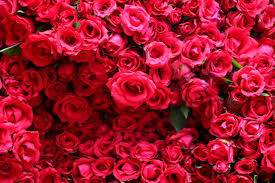 মনির হোসেন দক্ষিন সুচীপাড়া ইউনিয়ন উচ্চ বিদ্যালয়
 ,শাহরাস্তি ,চাঁদপুর।
মোবাইল নাম্বার : ০১৭২০২৮৬৪৮৫
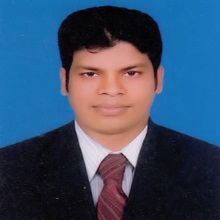 শ্রেণি- ৯ম
    বিষয়:  হিসাব বিজ্ঞান
    অধ্যায়-চতুর্থ 
পাঠ- মুলধন ও মুনাফা জাতীয় লেনদন  
সময়- 50 মিনিট
তারিখ-1২/03/2020 খ্রি.
ঘর বাড়ি
টাকা
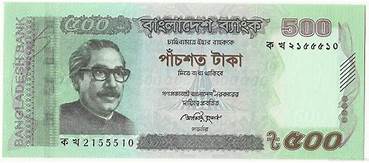 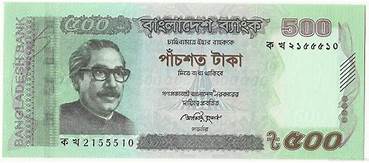 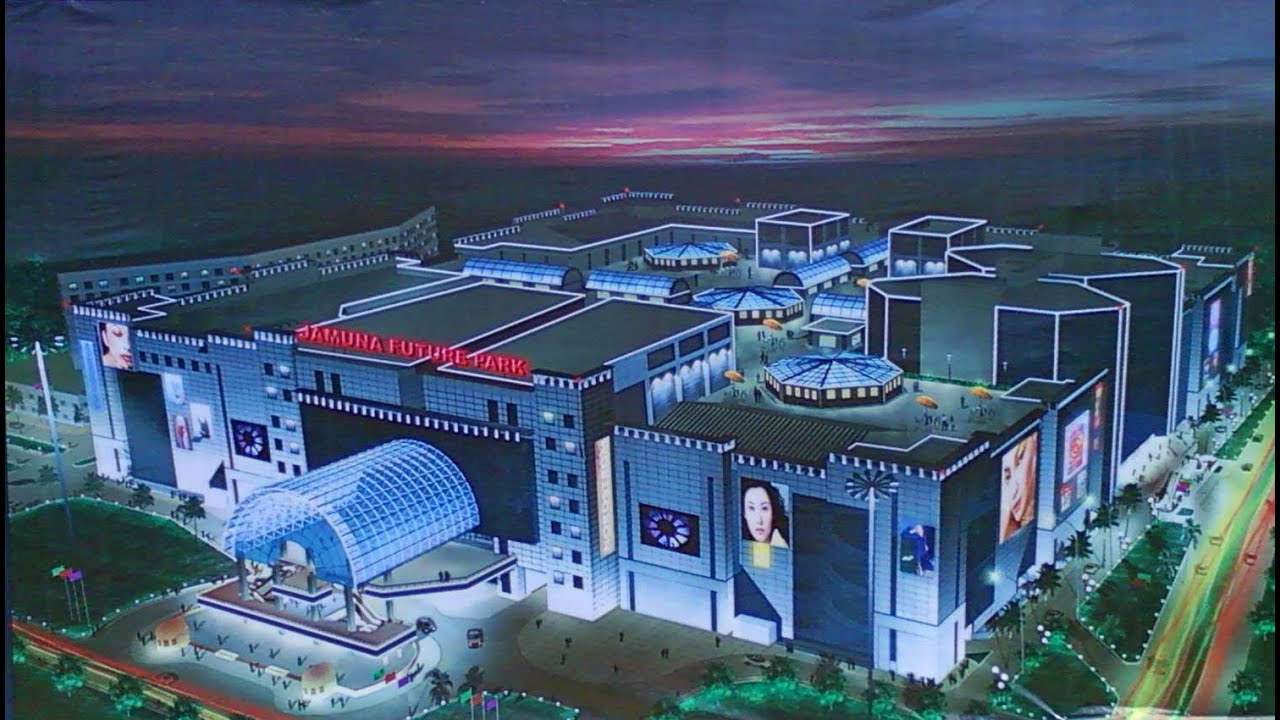 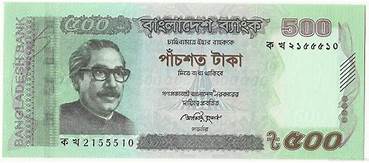 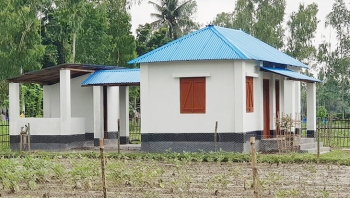 এ বাড়িটা  যদি আমি ক্রয় করি তা হলে কি ধরনের লেনদেন হবে?  
এ বাড়িটা  আমি ভাড়া নেই তা হলে কি ধরনের লেনদেন হবে?
মুলধন  ও মুনাফা জাতীয় ব্যয়
শিক্ষনফল
এই পাঠ শেষে শিক্ষার্থীরা …
মূলধন ও মূনাফা জাতীয় লেনদেনের ধারনা ব্যাখ্যা  	করতে পারবে;
মূলধন ও মূনাফা জাতীয় ব্যয়ের পার্থক্য নিরূপণ 	করতে পারবে।
লেনদেনে টাকার পরিমান অপেক্ষাকৃত বড়
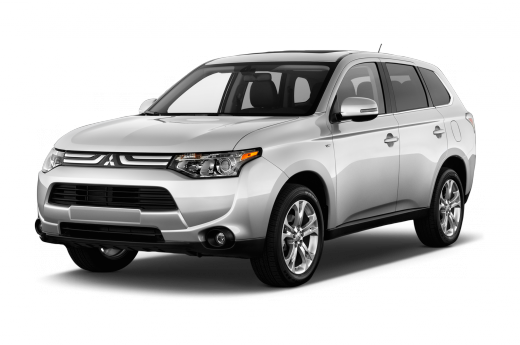 যে সকল লেনদেন হতে দীর্ঘমেয়াদি সুবিধা পাওয়া যায়
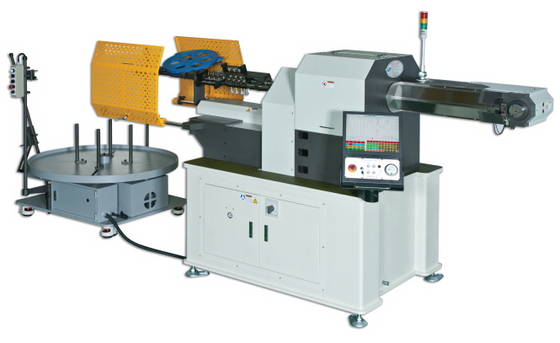 গাড়ি
যন্ত্রপাতি
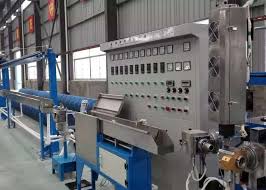 এ মেশিনটা  যদি আমি ক্রয় করি তা হলে কি ধরনের ব্যয় হবে…
মুলধন জাতীয় ব্যয় ও মুনাফা জাতীয় ব্যয় আমরা  এভাবে বিবেচনা করতে পারি
মুলধন জাতীয় লেনদেন  হতে সুবিধা  পাবো দীর্ঘ মেয়াদী
মুনাফা জাতীয় লেনদেনের পুনঃরাবৃত্তি বা সংখ্যা অনিয়মিত না হয়ে নিয়মিত হবে।
মুলধন জাতীয় লেনদেনের টাকার পরিমান ছোট অঙ্কের না বড় অঙ্কের হবে।
১। কারখানা তৈরী ব্যয়। 
২। মেশিন ক্রয়ের ব্যয় ।
1।  শ্রমিকদের মাসিক বেতনের ব্যয়। 
2।  কাঁচামাল ক্রয়ের ব্যয়।
3।   তৈরী পণ্য প্যাকেটিং করা ব্যয়।
একক কাজ
সময়-৩ মিনিট
১। কয়েকটি মূনাফাজাতীয় লেনদেনের নাম লেখ?
মূলধন জাতীয় 
ব্যয়
মুনাফা
 জাতীয় 
ব্যয়
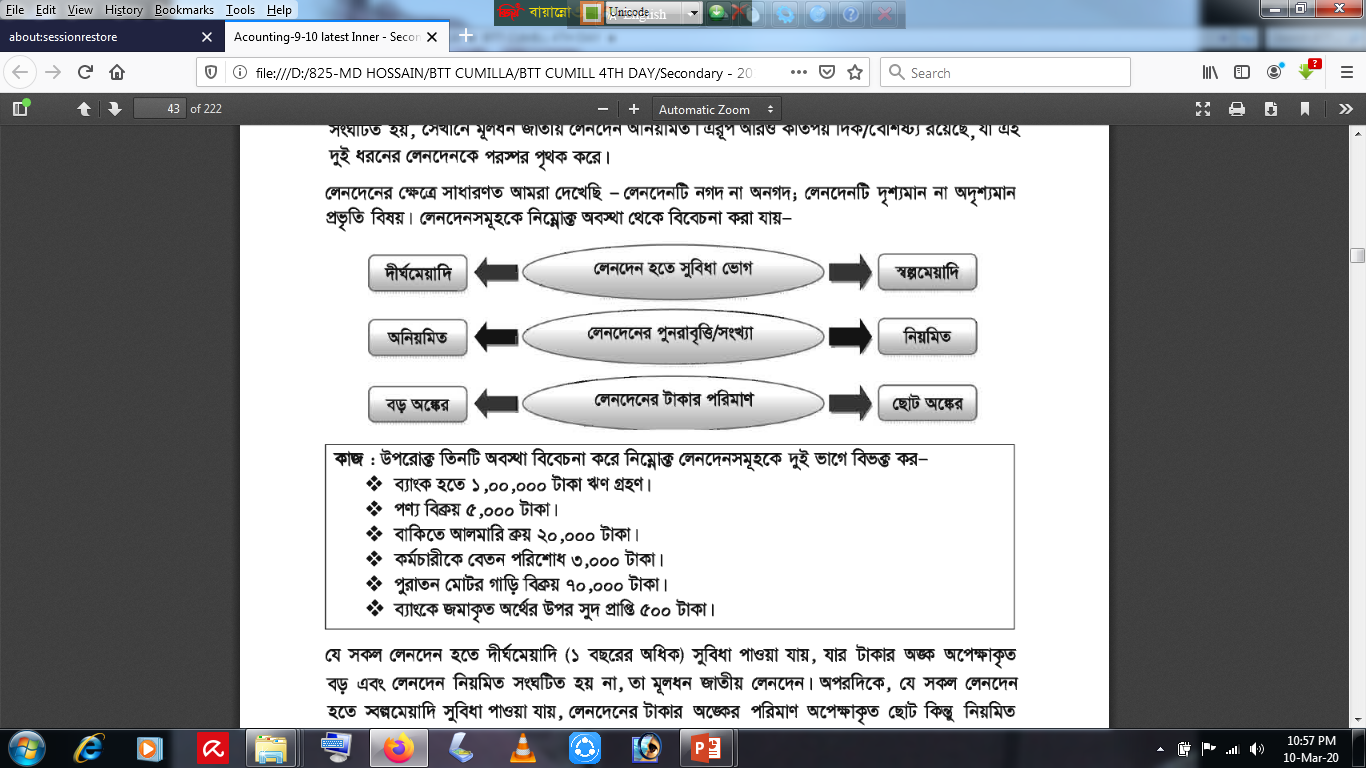 বিলম্বিত মুনাফা জাতীয় ব্যয়
যে সব মুনাফা জাতীয় ব্যয় একটি হিসাব-কালে নিঃশেষ না হয়ে পরবর্তী কয়েকটি হিসাবকালে নিঃশেষ হয় তাকে বিলম্বিত মুনাফা জাতীয় ব্যয় বলে।
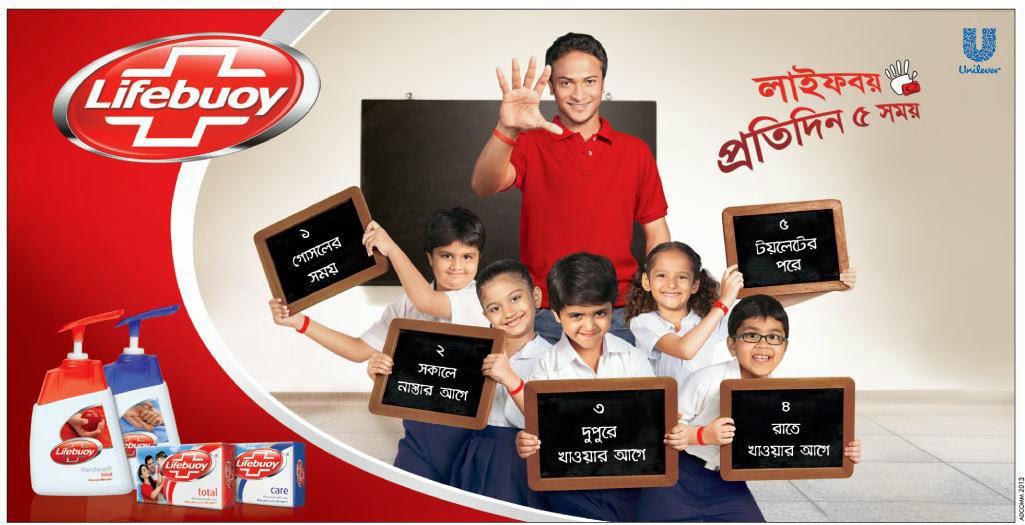 বিজ্ঞাপন
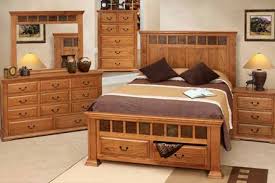 এই আসবাবপত্র গুলো যদি আমি ক্রয় করি তা হলে যে ব্যয় হবে...
দলগত কাজ
সময়-৪মি
১-মার্চ-	৫৫,০০০ টাকা দিয়ে একটি কম্পিউটার ক্রয় করেন।
৩-মার্চ	-        ২০,০০০ টাকা কর্মচারীদের বেতন দেন।
১০-মার্চ-	নগদে পণ্য ক্রয় করেন ১০,০০০ টাকা।
১৬-মার্চ-	পণ্য ক্রয়ের পরিবহন ব্যয় ৫,০০০ টাকা।
মুলধন জাতীয়  ব্যয়  এবং মুনাফা জাতীয়  ব্যয়ের পরিমান নির্ণয় কর।
.
দলগত কাজের সমাধান
মূল্যায়ন
১ এর উত্তর
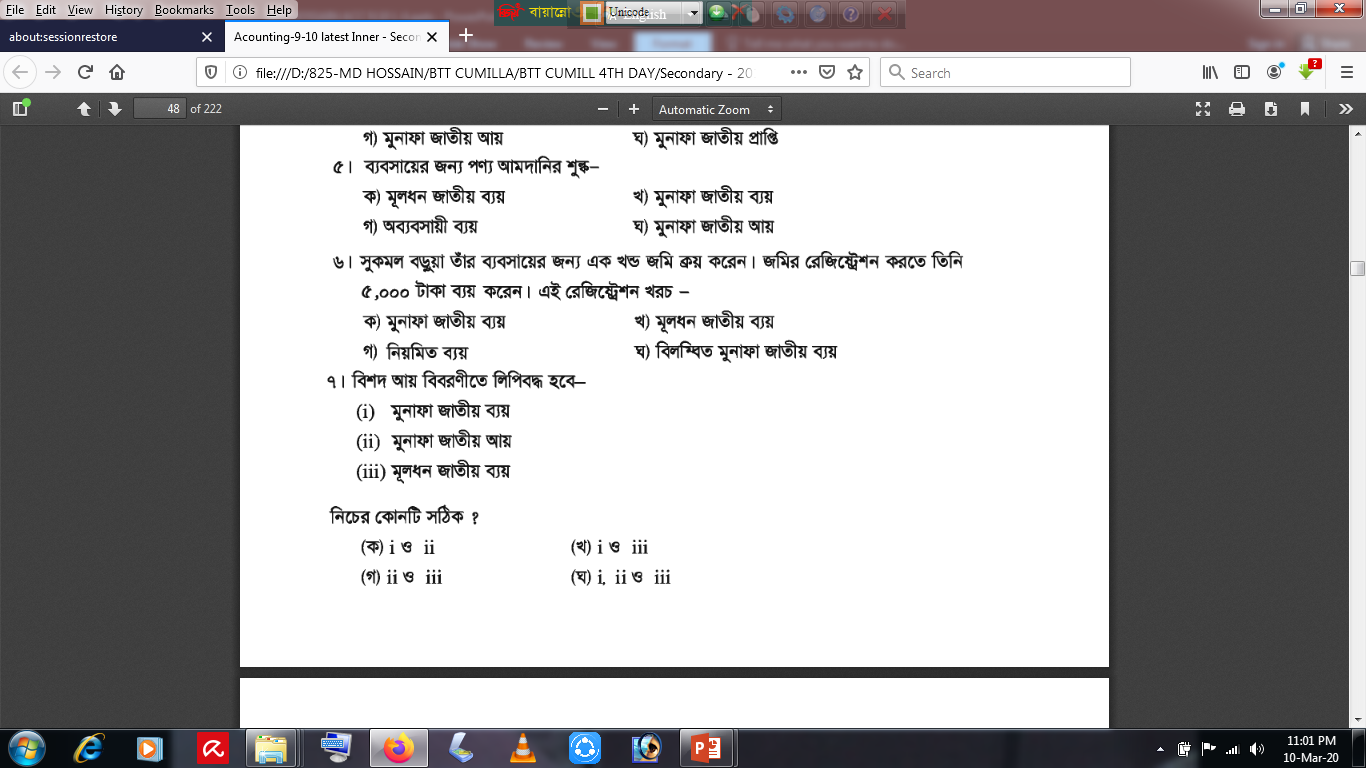 ১
২ এর উত্তর
২
৩ এর উত্তর
৪ এর উত্তর
৩
৫ এর উত্তর
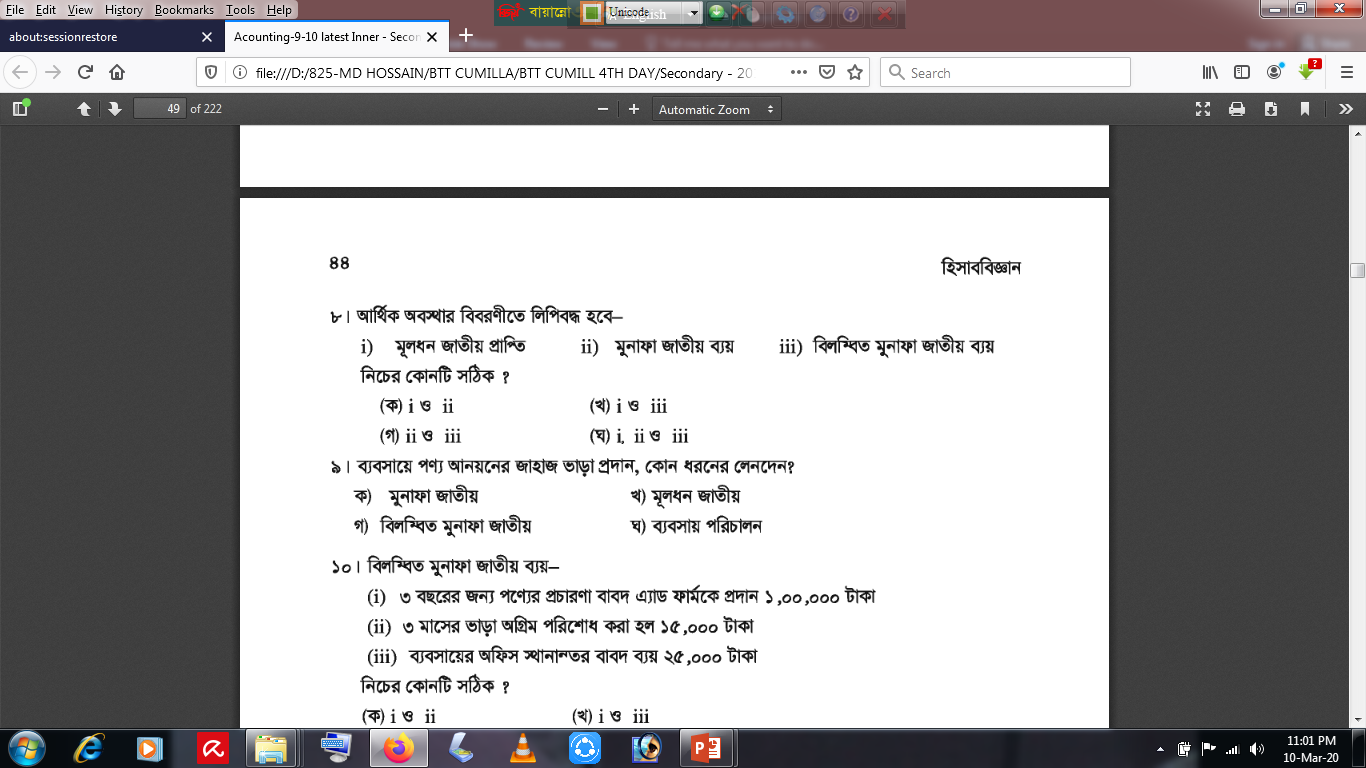 ৪
৫
১
বাড়ির কাজ
মুলধন ও মুনাফা জাতীয় ব্যয়ের পরিমান নির্ণয় কর।
মিঃ রাজু ৫০,০০০ টাকা দিয়ে যন্ত্রপাতি ক্রয় করেন।
শ্রমিকদের মজুরি প্রদান ৩,০০০ টাকা।
কমিশন প্রন ২,০০০ টাকা।
আলমারি ক্রয় ৫০,০০০ টাকা।
ধন্যবাদ
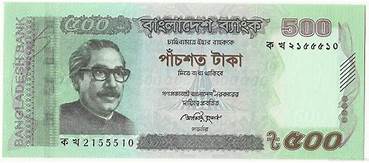 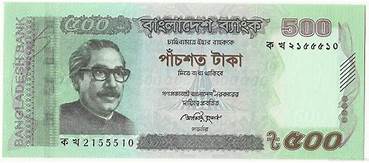 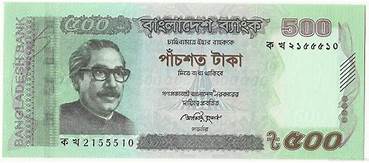